Figure 4 Schematic drawings of current percutaneous mechanical support devices for CS: (A) intra-aortic balloon pump; ...
Eur Heart J, Volume 31, Issue 15, August 2010, Pages 1828–1835, https://doi.org/10.1093/eurheartj/ehq220
The content of this slide may be subject to copyright: please see the slide notes for details.
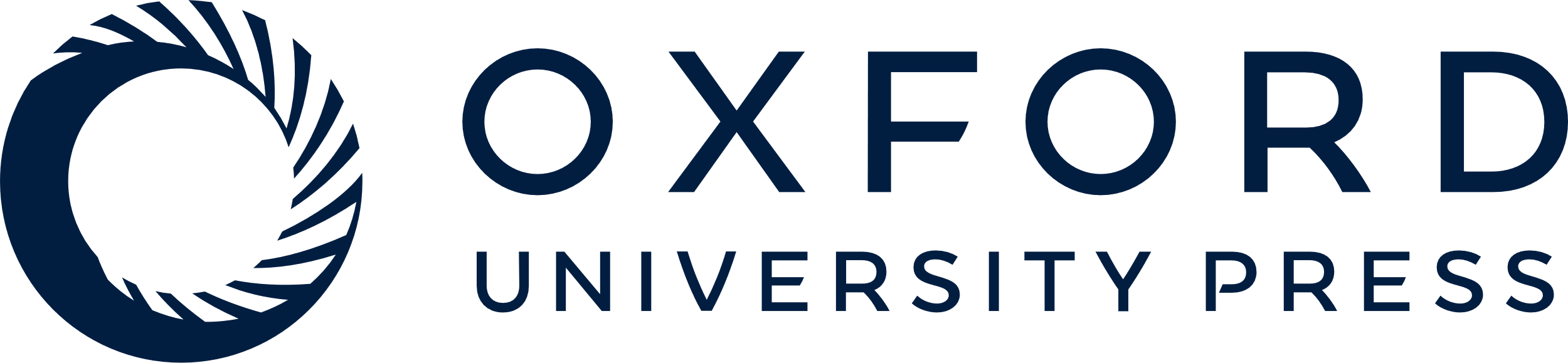 [Speaker Notes: Figure 4 Schematic drawings of current percutaneous mechanical support devices for CS: (A) intra-aortic balloon pump; (B) TandemHeartTM; (C) Impella®.


Unless provided in the caption above, the following copyright applies to the content of this slide: Published on behalf of the European Society of Cardiology. All rights reserved. © The Author 2010. For permissions please email: journals.permissions@oxfordjournals.org]